Identifying and understanding customer needs
KS3 Physical Education Learning Journey
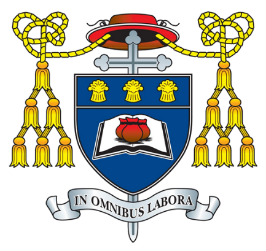 Evaluate decision making through cricket’ 
softball and  rounders
Evaluate personal challenge 
through athletics
Evaluate resilience through rugby
Leadership
Evaluate how to adopt different roles through basketball
Evaluation of integrity through tennis
Evaluate a healthy lifestyle through fitness
Evaluate cooperation
 through hockey
Evaluate competence in football
Sporting etiquette through badminton
Evaluate confidence through netball
Transfer skills through trampolining
Developing decision making through cricket’ softball and  rounders
9
Developing integrity through tennis
Developing personal challenge through athletics
Explain the importance of a healthy lifestyle through fitness
Developing resilience through rugby
Adopting different roles through basketball
Developing confidence through netball
Appreciation through gymnastics
8
Developing cooperation through hockey
Developing competence in football
Decision making through cricket, softball and  rounders
Resilience through rugby
Cooperation through hockey
Understanding and measuring healthy lifestyle through fitness
Personal challenge through athletics
Integrity through tennis
Teamwork through OAA
Competence through football
7
Confidence through netball
Creativity through dance
Self assurance through baseline